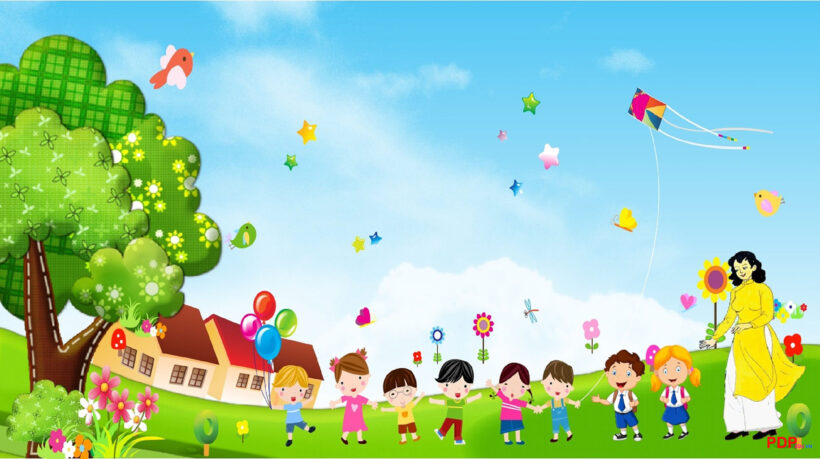 PHÒNG GIÁO DỤC VÀ ĐÀO TẠO THỊ XÃ ĐÔNG TRIỀU
TRƯỜNG TIỂU HỌC QUYẾT THẮNG
KHOA HỌC LỚP 5
Tiết 30: Chất dẻo
Giáo viên: Phạm Thị Tuyết Nhung
DŨNG SĨ DIỆT VIRUS
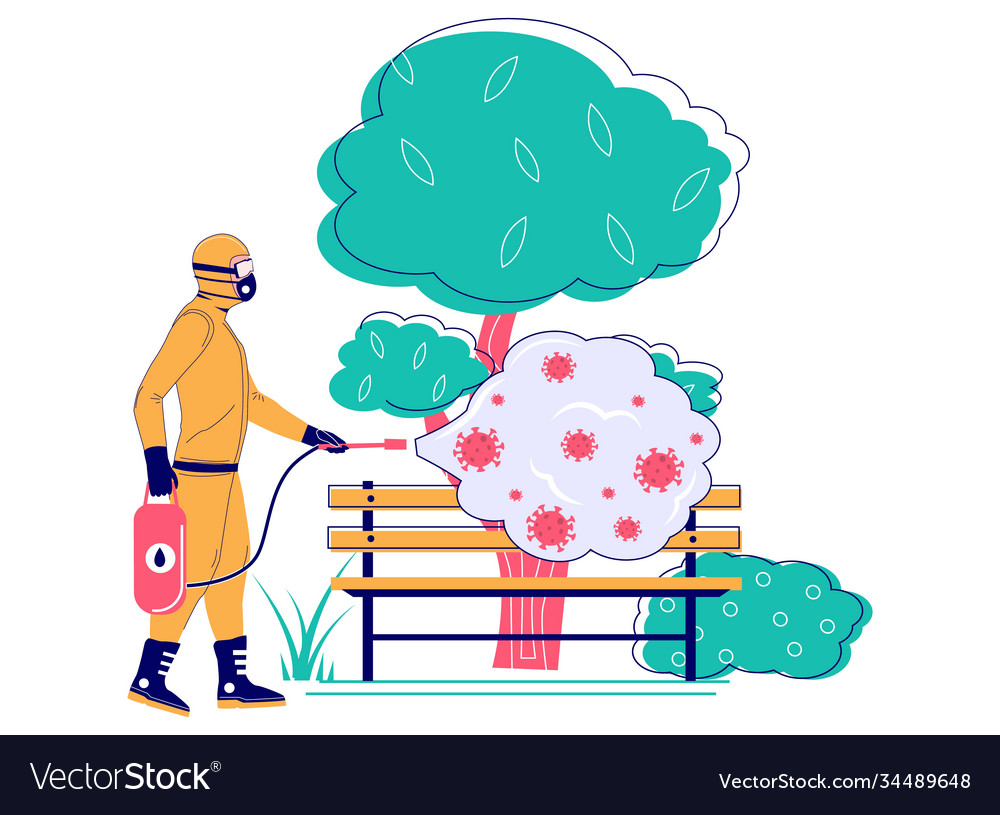 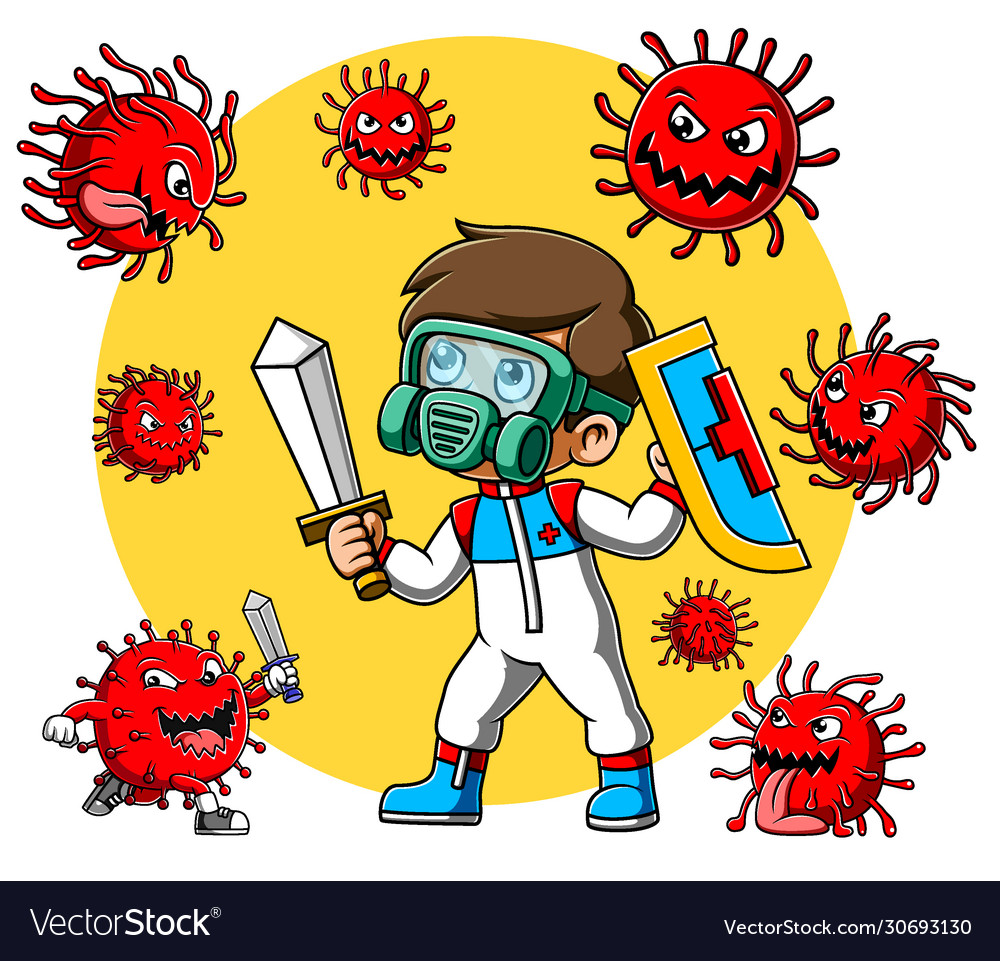 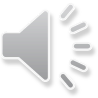 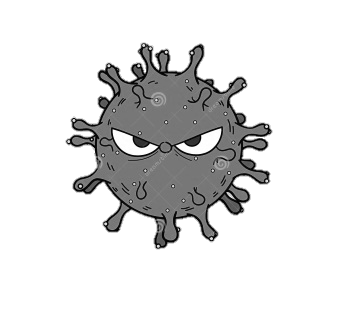 2
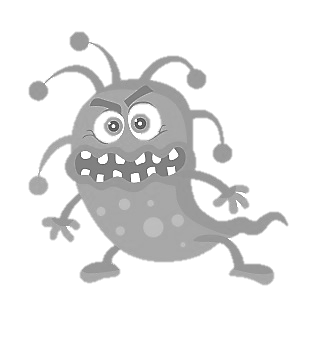 1
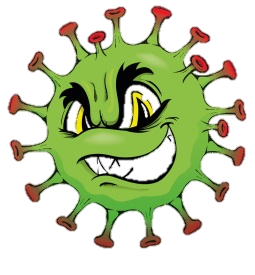 3
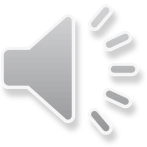 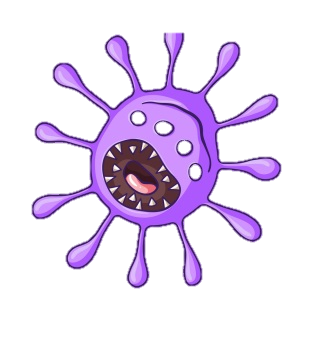 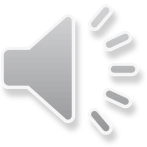 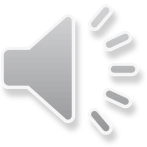 4
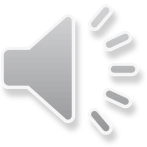 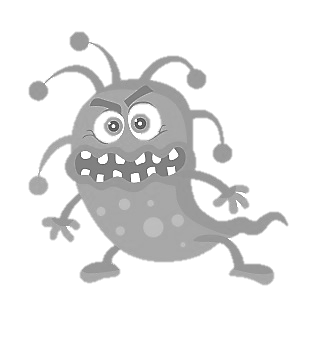 Hãy nêu nguồn gốc của cao su?
Cao su tự nhiên được chế biến từ nhựa cây cao su.
Cao su nhân tạo thường được chế biến từ than đá, dầu mỏ.
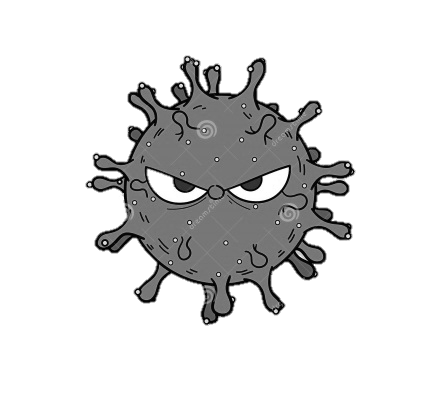 Cao su có những tính chất gì ?
Cao su có tính đàn hồi tốt, ít bị biến đổi khi gặp nóng lạnh, cách điện, cách nhiệt, không tan trong nước, tan trong một số chất lỏng khác.
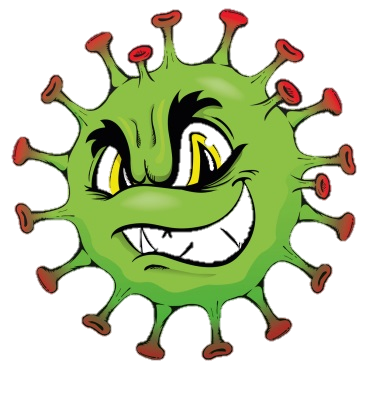 Cao su thường được dùng để làm gì ?
Cao su được dùng làm săm, lốp xe; làm các chi tiết của đồ điện; máy móc và đồ dùng trong gia đình.
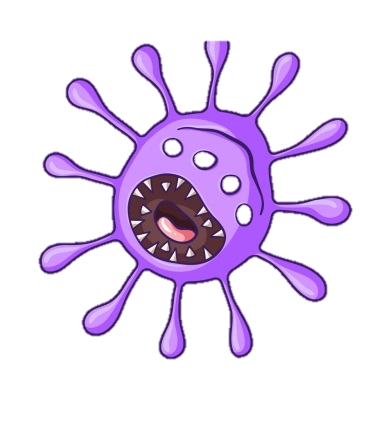 Chúng ta cần lưu ý gì khi sử dụng những đồ dùng bằng cao su ?
Không để ngoài nắng, không để hóa chất dính vào, không để nơi có nhiệt độ quá cao hoặc quá thấp.
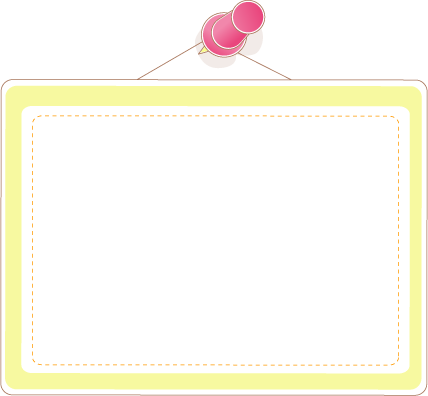 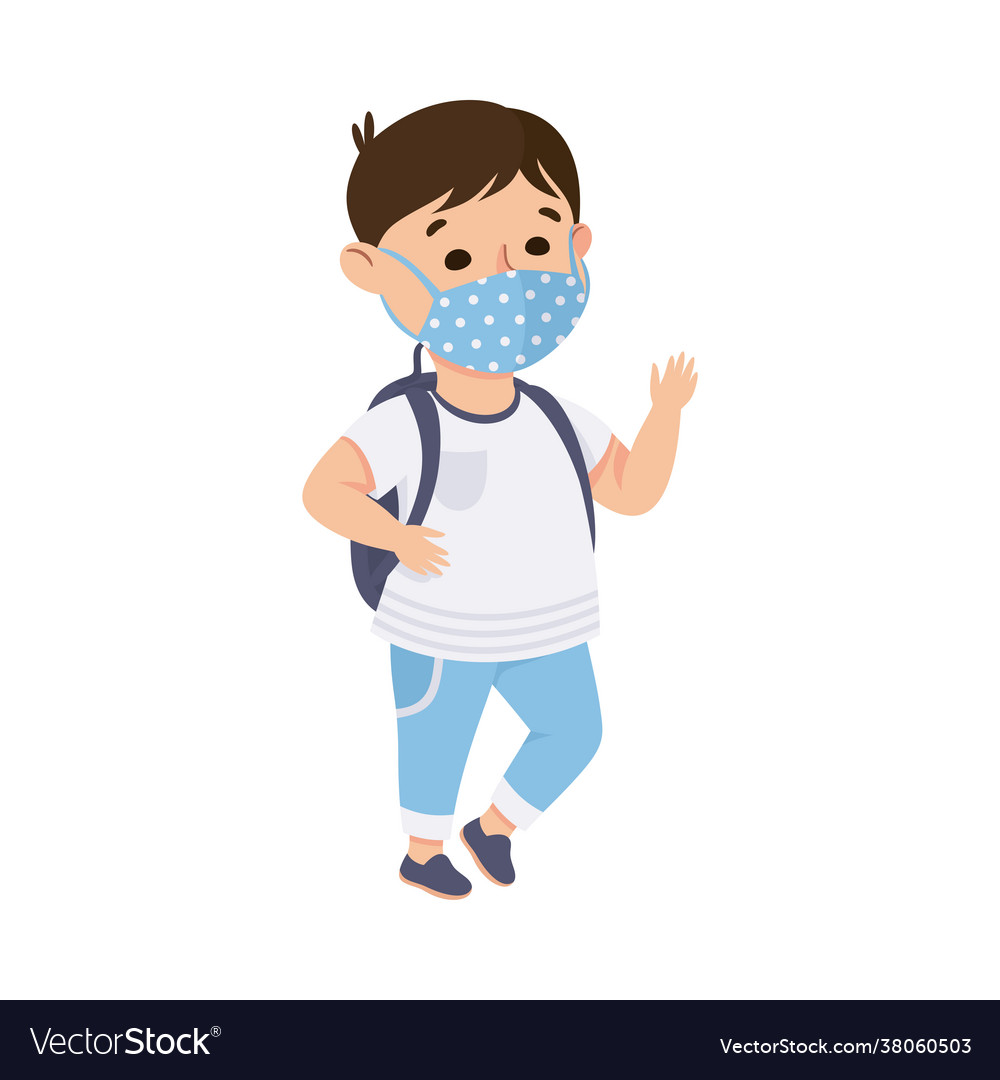 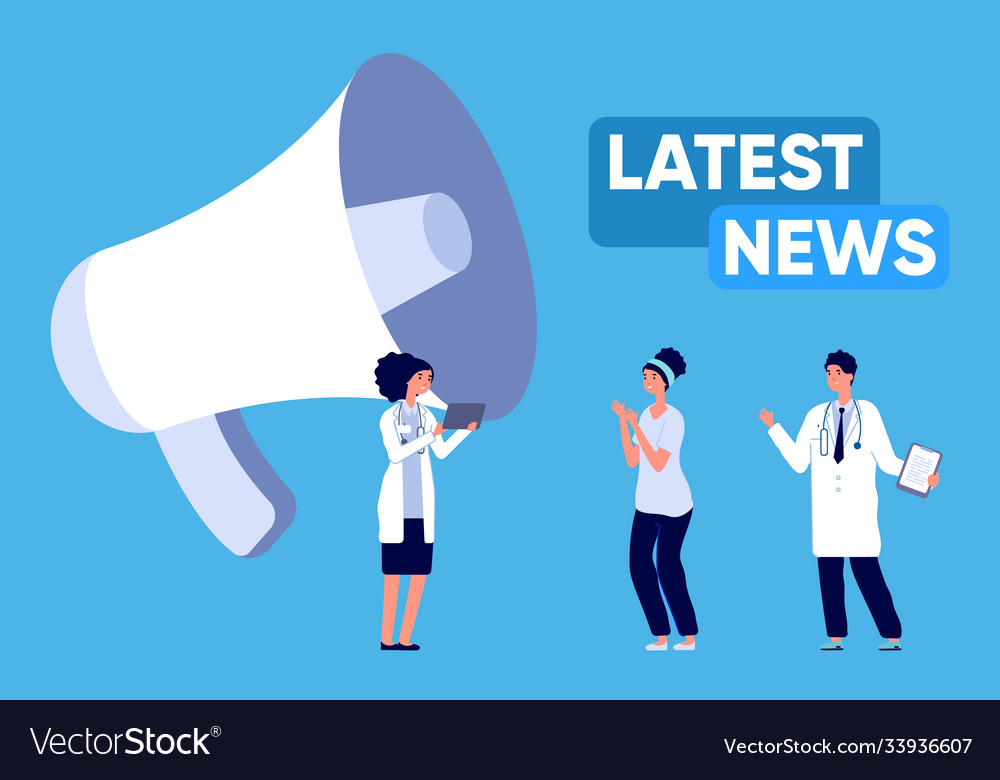 KHẨU HIỆU 5K
1. Khẩu trang
2. Khử khuẩn
3. Khoảng cách
4. Không tập trung
5. Khai báo y tế
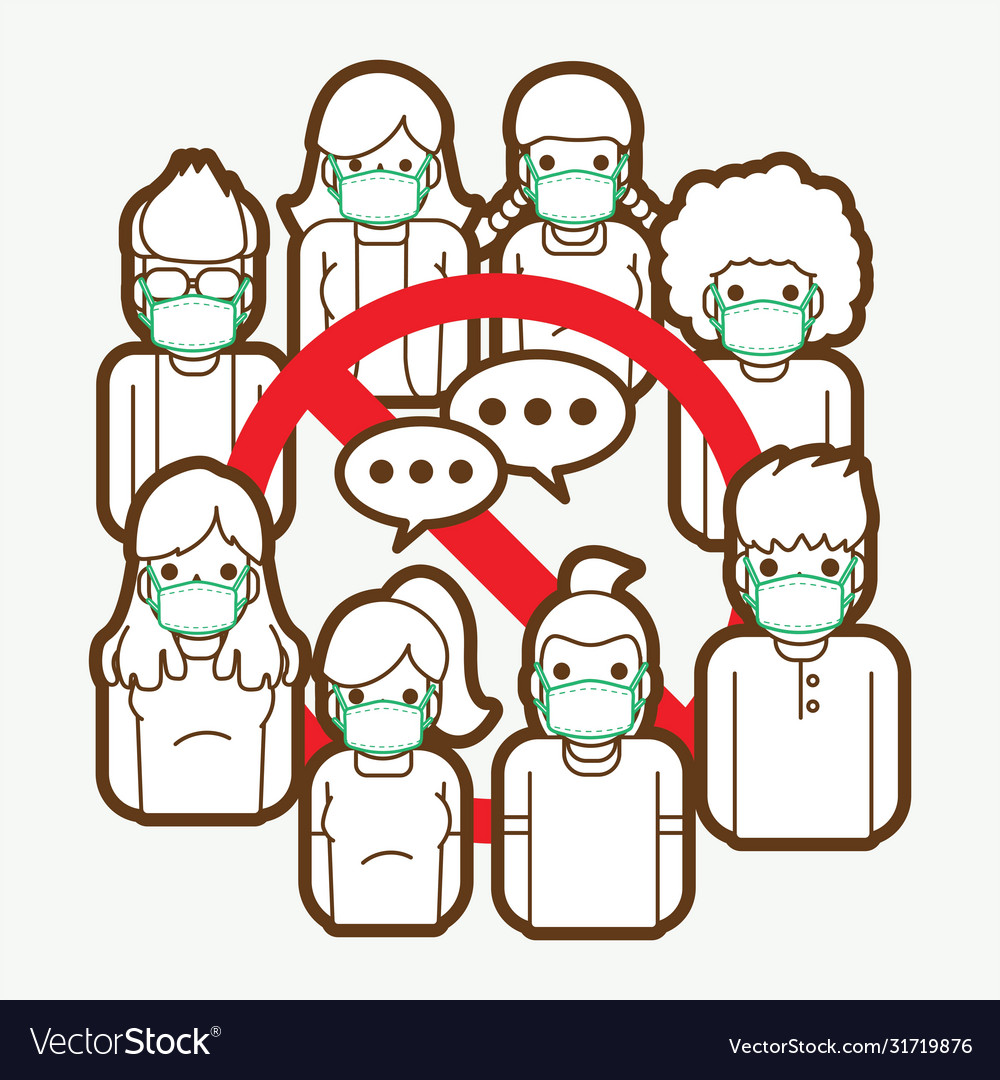 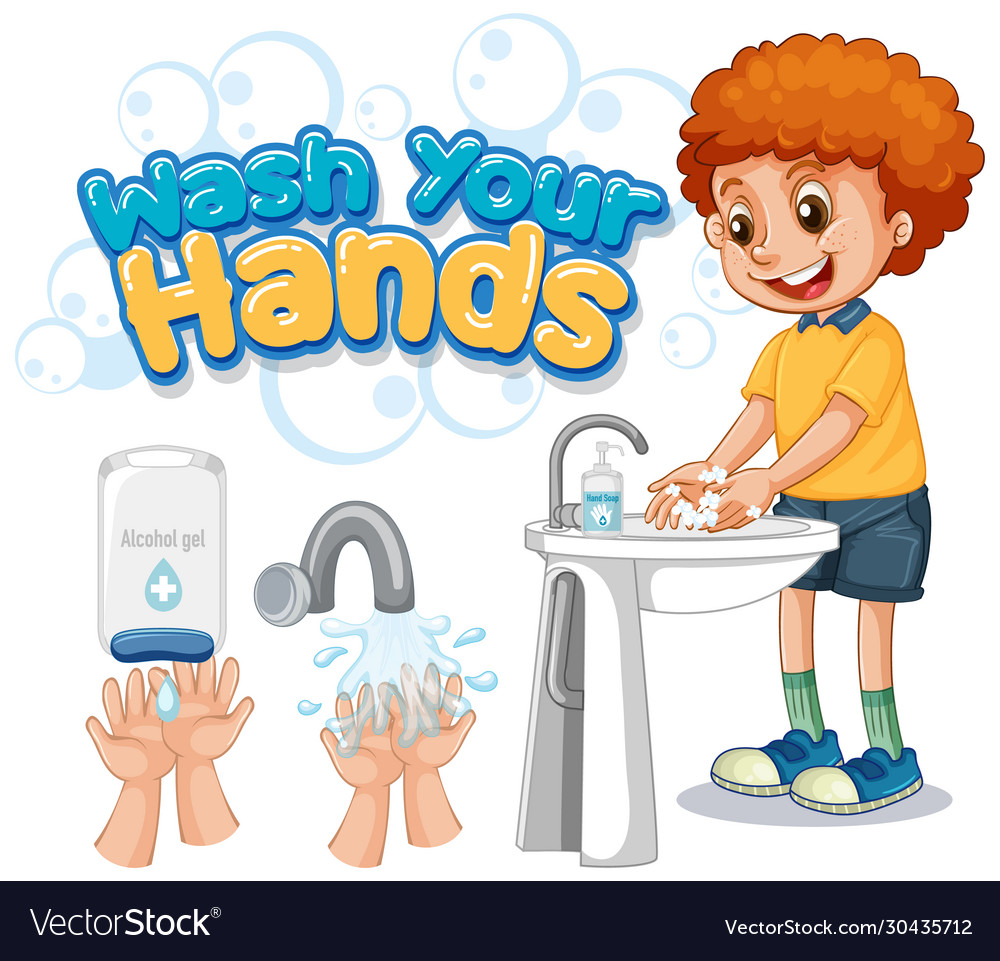 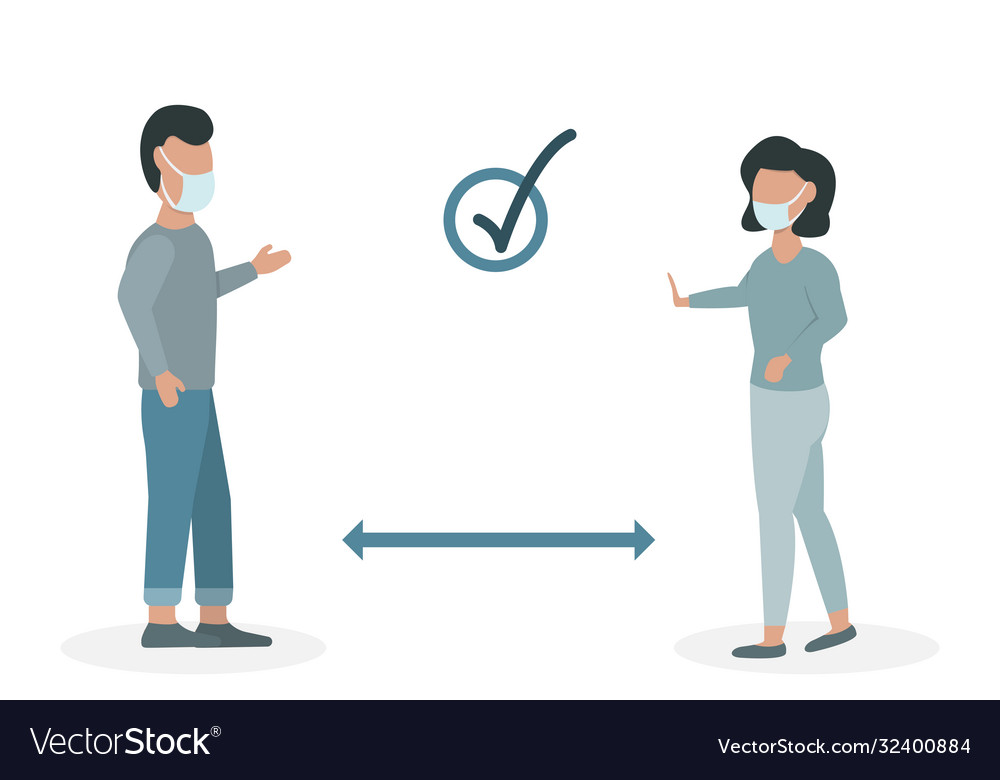 [Speaker Notes: .]
Nội dung giới thiệu:
Tên, màu sắc sản phẩm?
Là nhựa cứng hay nhựa mềm?
Có thấm nước không?
Dùng để làm gì?
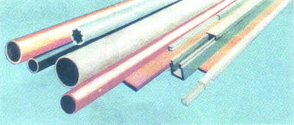 1
Các ống nhựa cứng và máng luồn dây điện
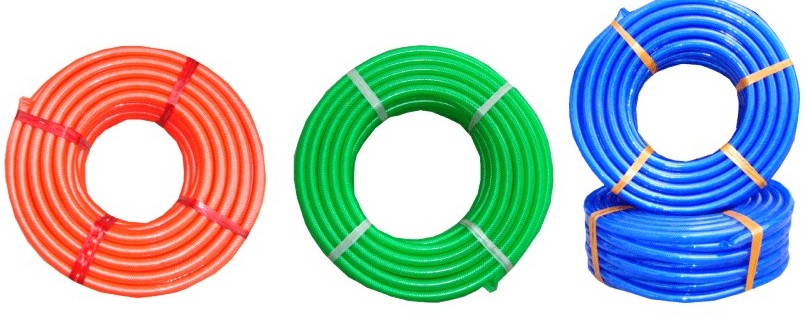 2
Các loại ống nhựa
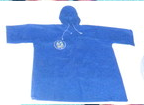 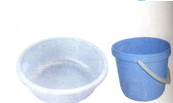 3
4
Đồ gia dụng được sản xuất từ chất dẻo
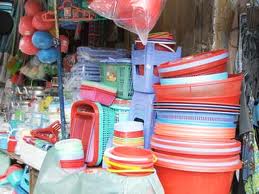 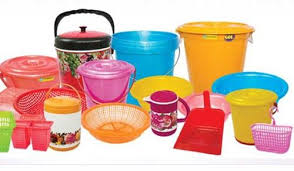 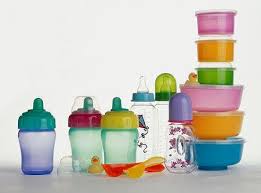 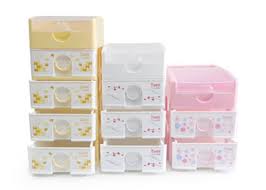 Đồ chơi trẻ em được sản xuất từ chất dẻo
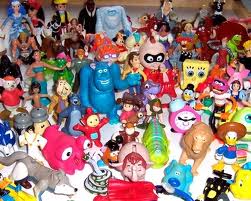 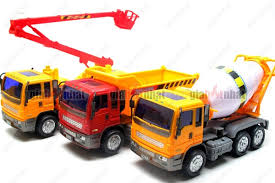 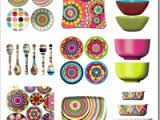 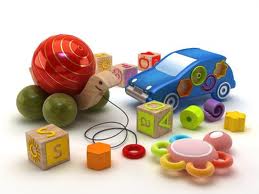 Vỏ linh kiện điện tử, máy móc được sản xuất từ chất dẻo
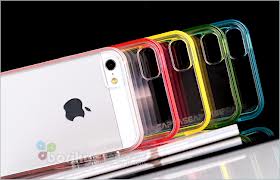 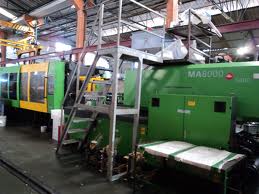 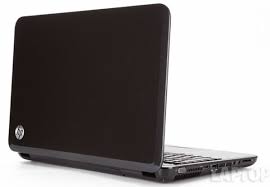 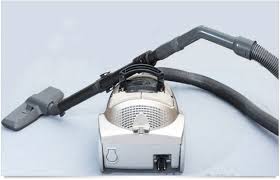 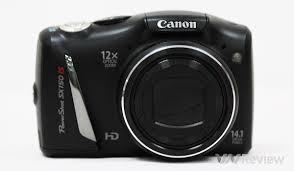 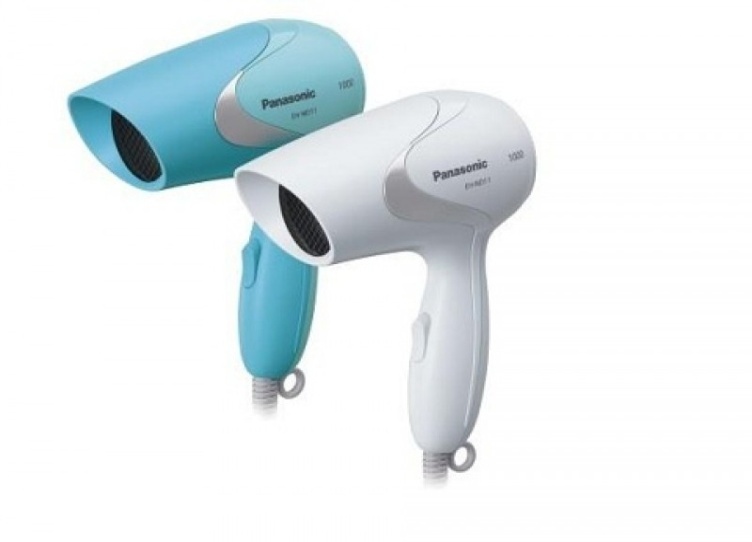 Chất dẻo được làm ra từ dầu mỏ và than đá.
 Chất dẻo có tính chất chung là cách điện, cách nhiệt, nhẹ, rất bền, khó vỡ, có tính dẻo ở nhiệt độ cao.
- Ngày nay, các sản phẩm làm ra từ chất dẻo được dùng rộng rãi để thay thế cho các sản phẩm làm bằng gỗ, da, thuỷ tinh, vải và kim loại vì chúng không đắt tiền, tiện dụng, bền và có nhiều màu sắc đẹp.
Đồ nhựa có thể tái chế
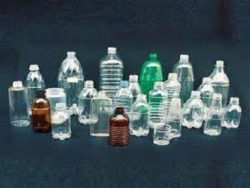 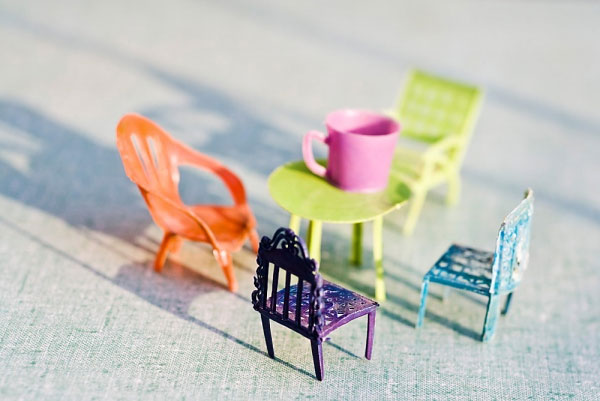 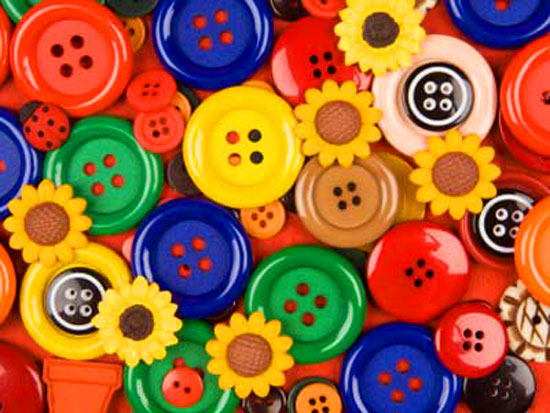 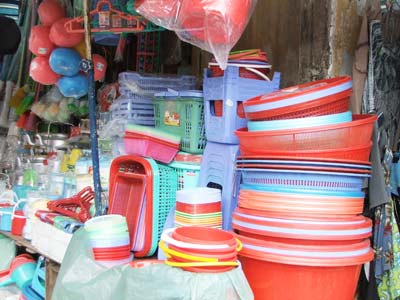 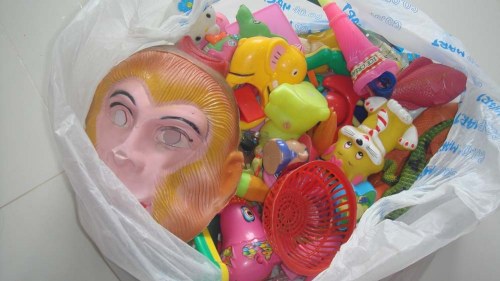 Đồ nhựa không thể tái chế
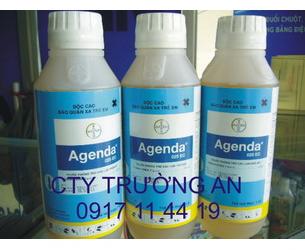 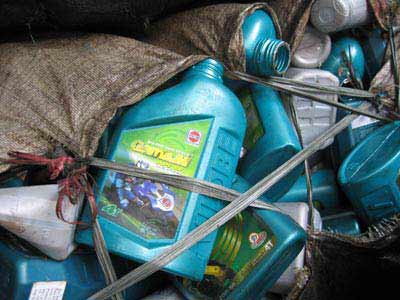 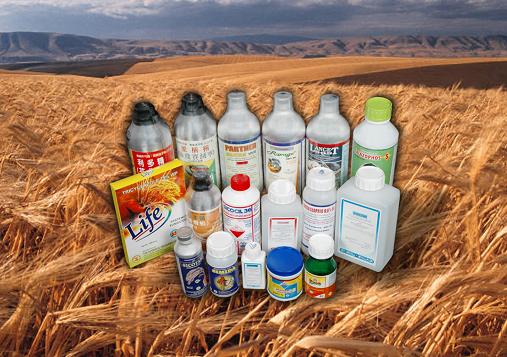 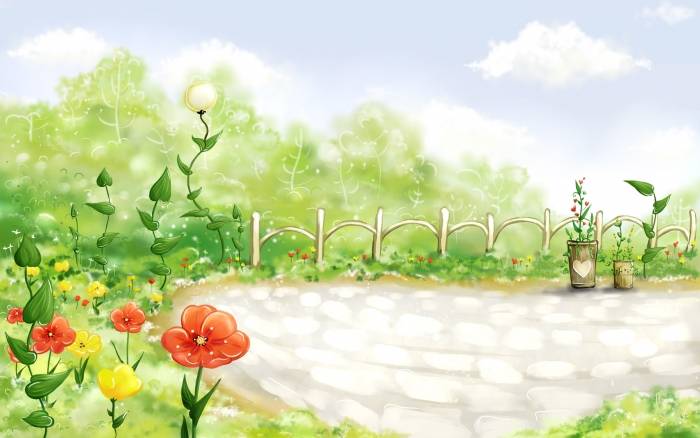 Trò chơi :
Bắt bóng
Kể tên các đồ dùng làm từ chất dẻo
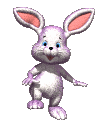 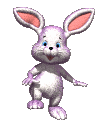 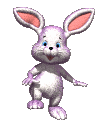 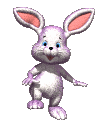 2
51
45
56
1
3
4
5
6
7
8
9
10
12
13
14
15
16
17
18
19
20
21
22
23
24
25
26
27
28
29
30
31
32
33
34
35
36
37
38
39
40
41
42
43
44
46
47
48
49
50
52
53
54
55
57
58
59
11
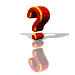 Hết giờ
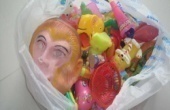 Cách nhiệt, cách điện
Rất bền, khó vỡ
Có tính dẻo ở nhiệt độ cao
Mềm dẻo, dễ tạo dáng
Rẻ và dễ sử dụng
Tính chất
Đồ gia dụng
Đồ chơi trẻ em
Dầu mỏ
Công 
dụng
Chất dẻo
Nguồn 
gốc
Các mặt hàng thể thao
Than đá
Cách 
bảo quản
Vỏ thiết bị, máy móc…
Dùng xong phải rửa sạch
Không để ở những nơi có nhiệt độ cao
Không phơi dưới trời nắng gắt
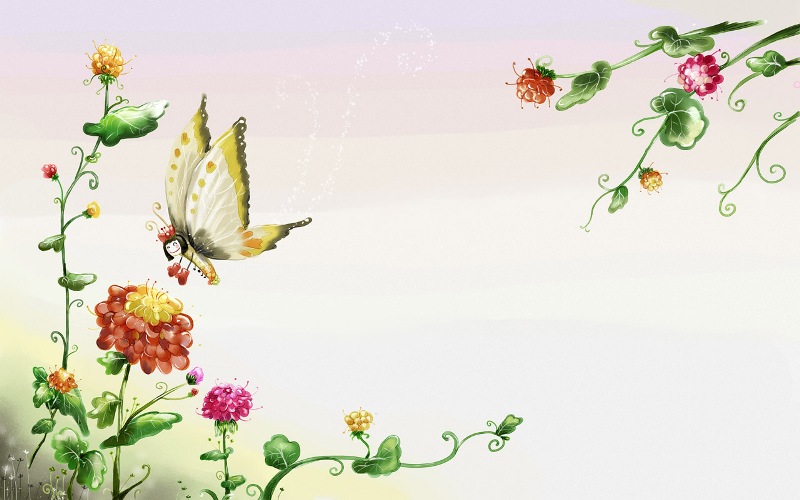 Tiết học kết thúc!
Chân thành cảm ơn quý thầy cô giáo.